9
Русский язык
класс
Как сказать об объекте действия? (2)

Мусурманова 
Юлия Юрьевна
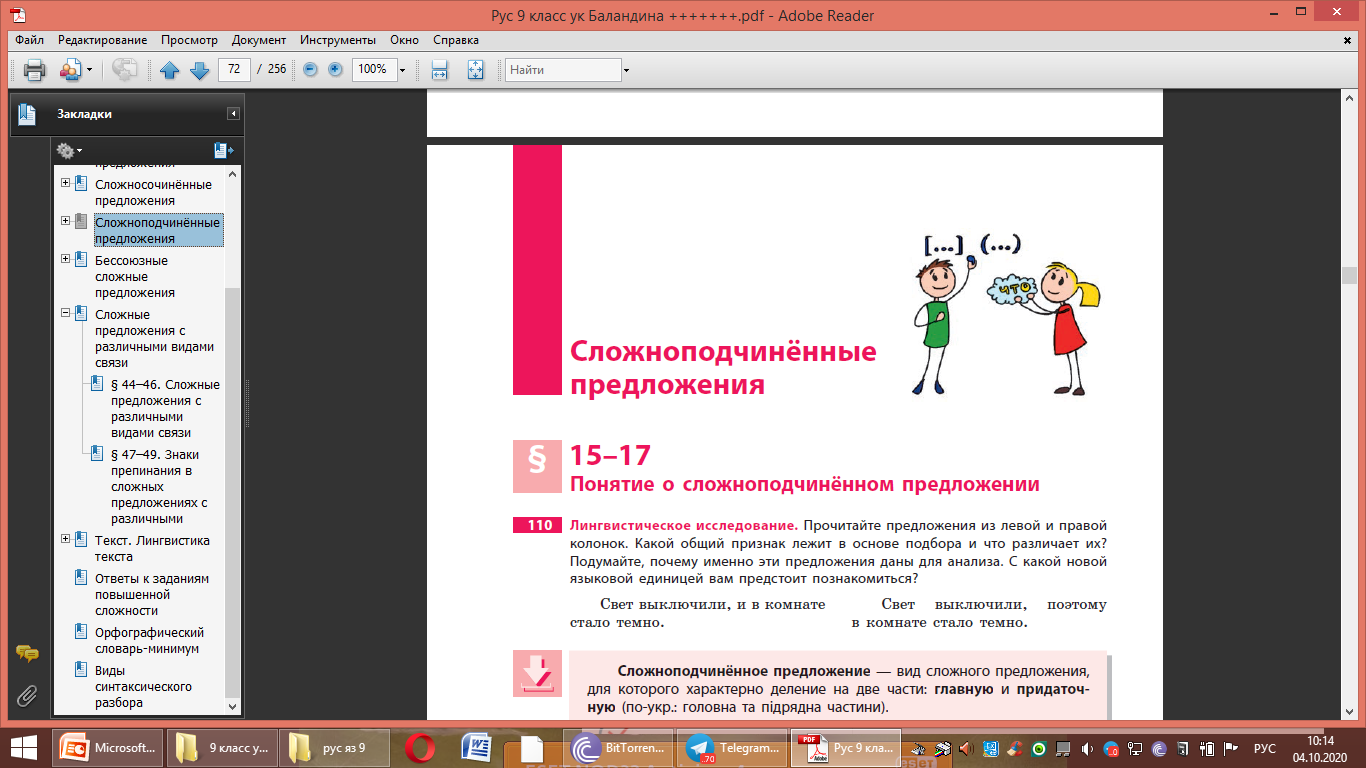 Сегодня на уроке мы  узнаем
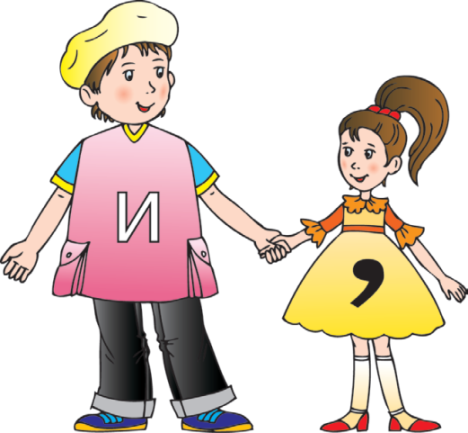 Словарная работа
Больной – kasal, bemor
Пациент – bemor
Соблюдать (режим) – rioya qilmoq
Принимать (лекарство) – qabul qilmoq
Терапевт принимает – terapevt qabul qiladi
Упражнение 41
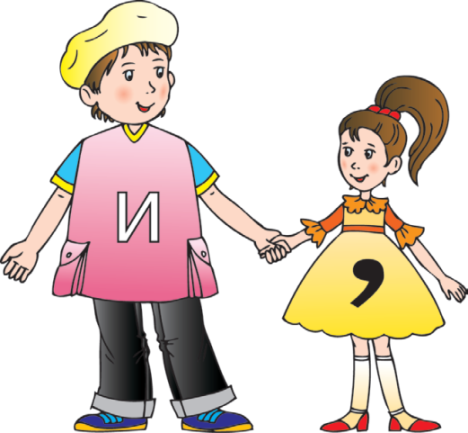 По ситуациям составьте сложное предложение.
Ситуация 1.
Доктор спросил, … .
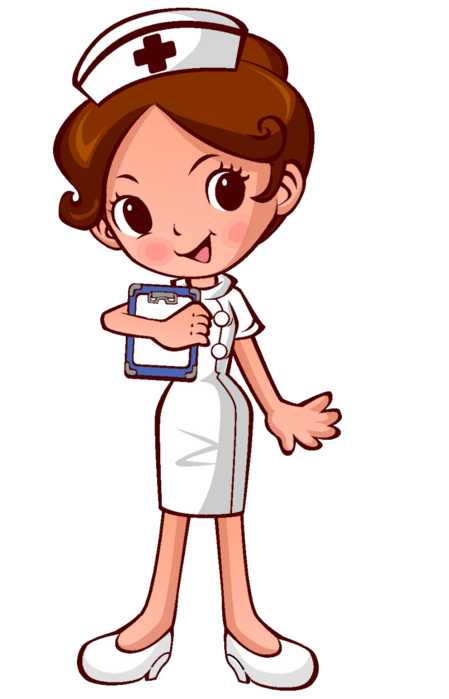 Как вы себя чувствуете?
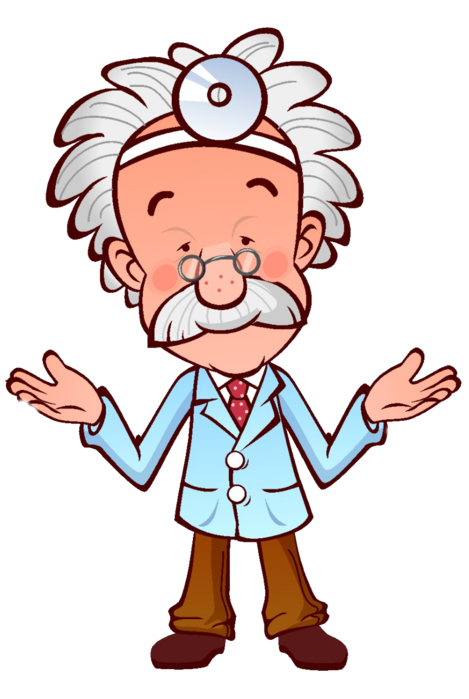 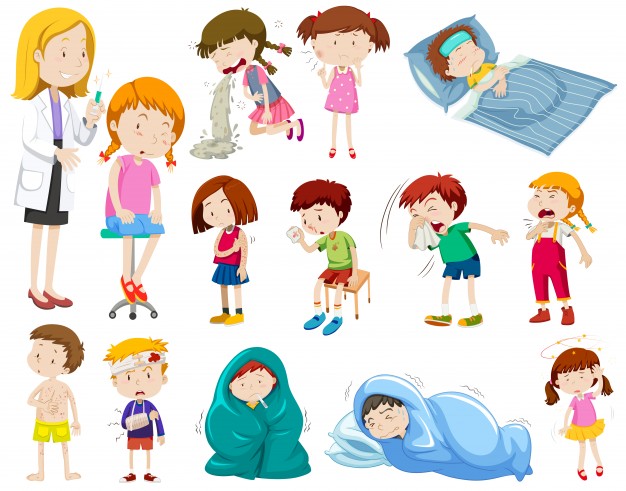 Упражнение 41
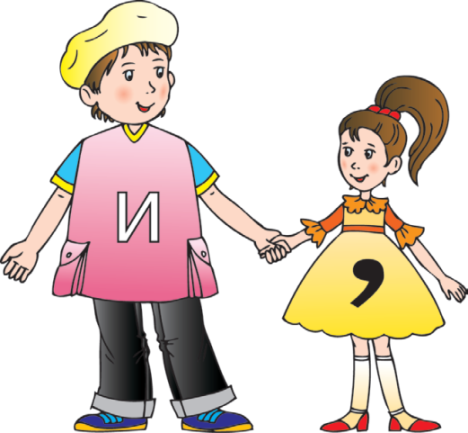 По ситуациям составьте сложное предложение.
Ситуация 1.
Доктор спросил, как вы себя чувствуете.
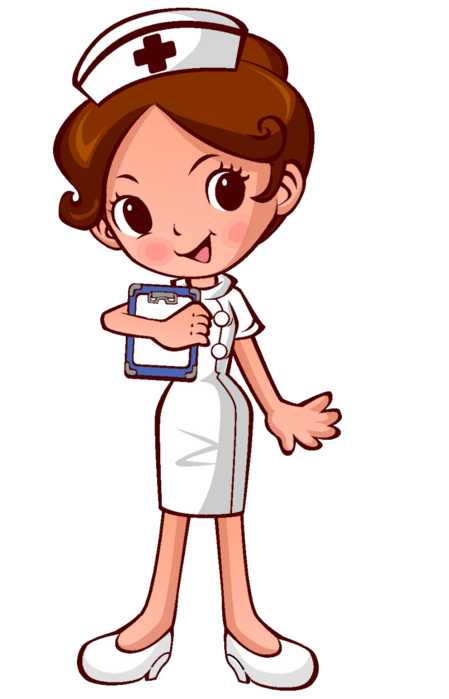 Как вы себя чувствуете?
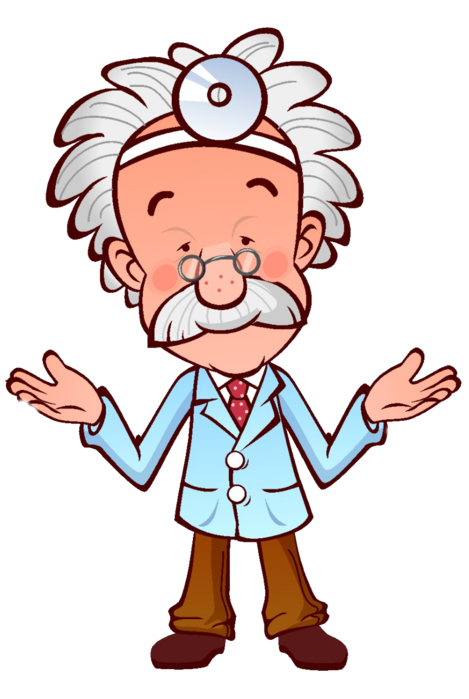 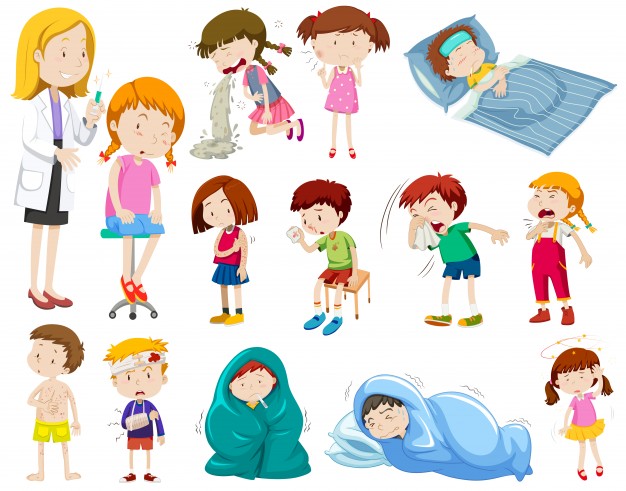 Упражнение 41
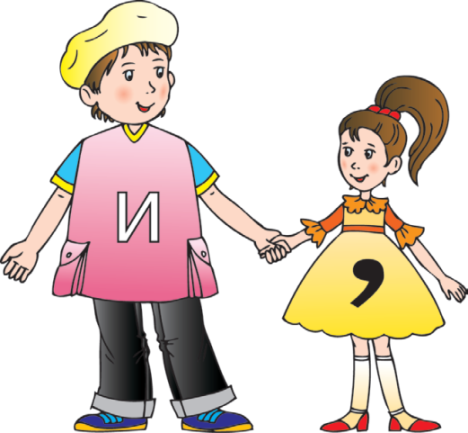 По ситуациям составьте сложное предложение.
Ситуация 2.
Главврач хочет знать, … .
Почему вы 
не соблюдаете режим?
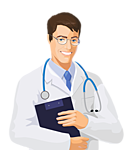 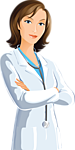 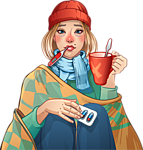 Упражнение 41
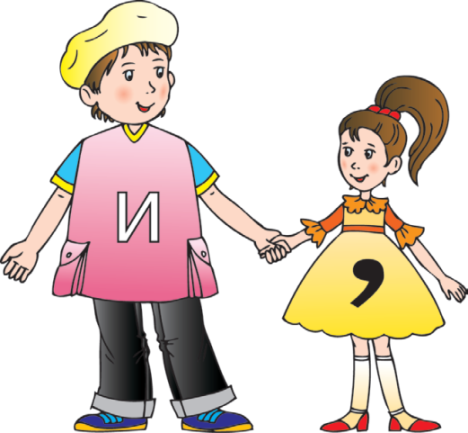 По ситуациям составьте сложное предложение.
Ситуация 2.
Главврач хочет знать, почему вы не соблюдаете режим.
Почему вы 
не соблюдаете режим?
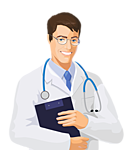 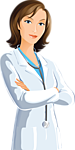 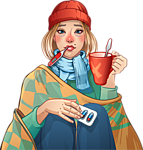 Упражнение 41
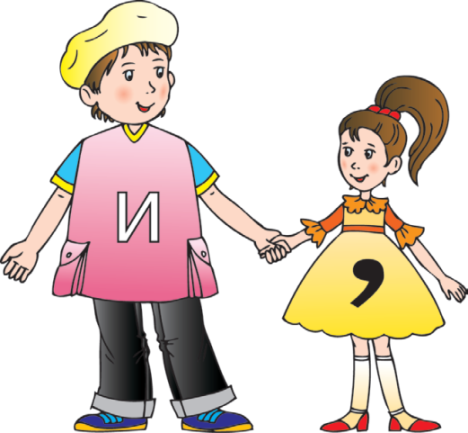 По ситуациям составьте сложное предложение.
Ситуация 3.
Терапевт  интересуется, … .
Когда вы 
принимали это лекарство?
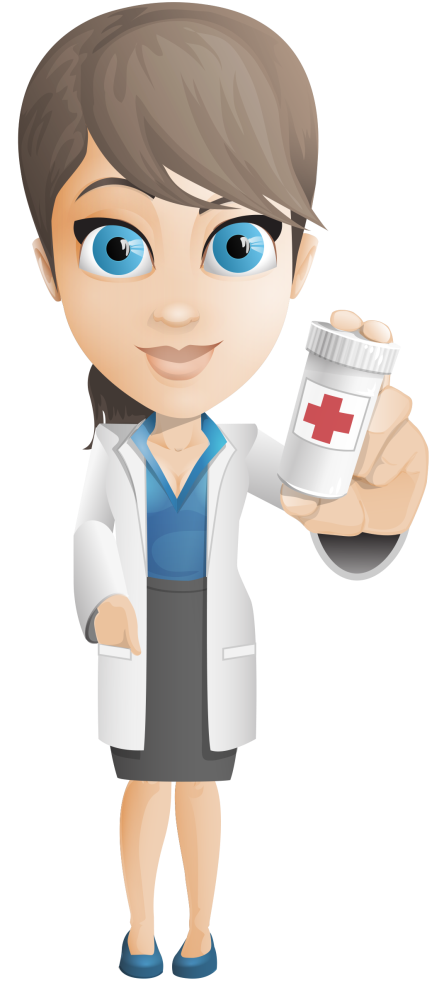 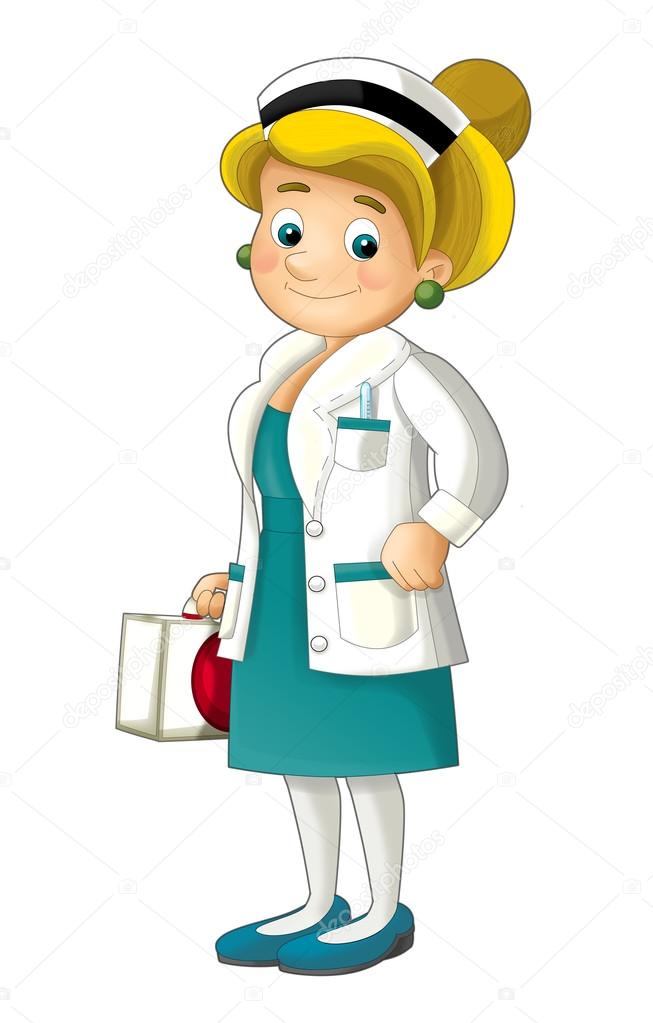 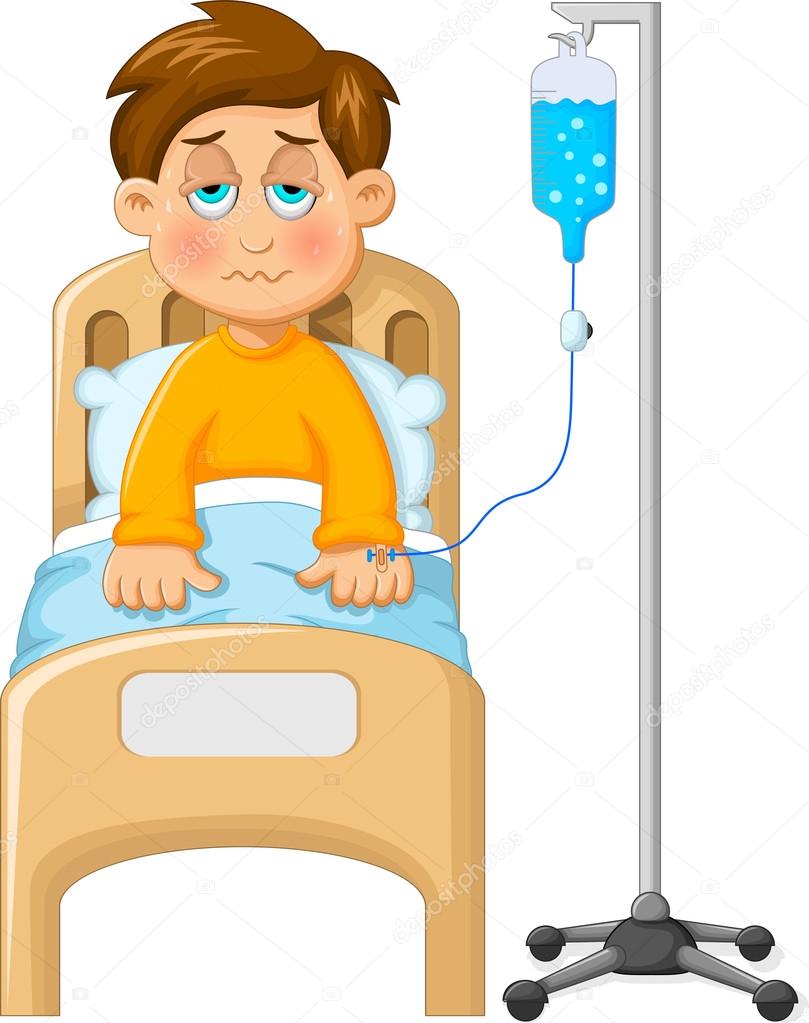 Упражнение 41
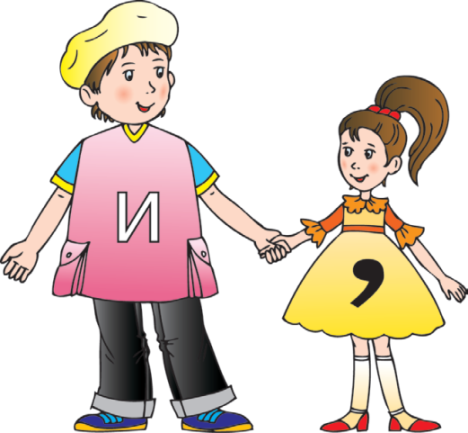 По ситуациям составьте сложное предложение.
Ситуация 3.
Терапевт  интересуется, когда вы принимали эти таблетки.
Когда вы 
принимали эти таблетки?
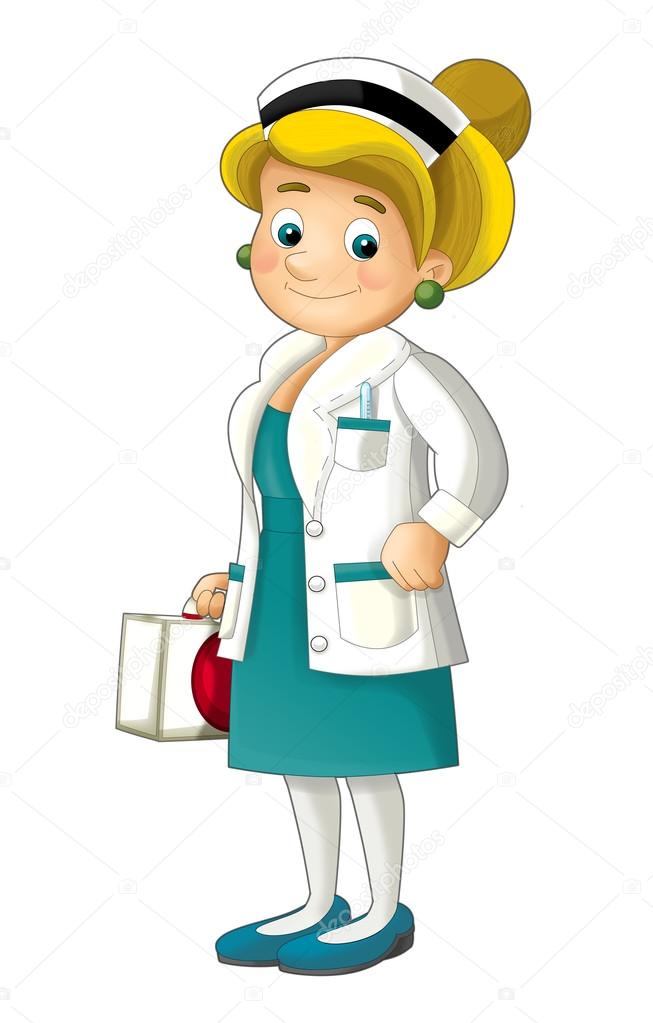 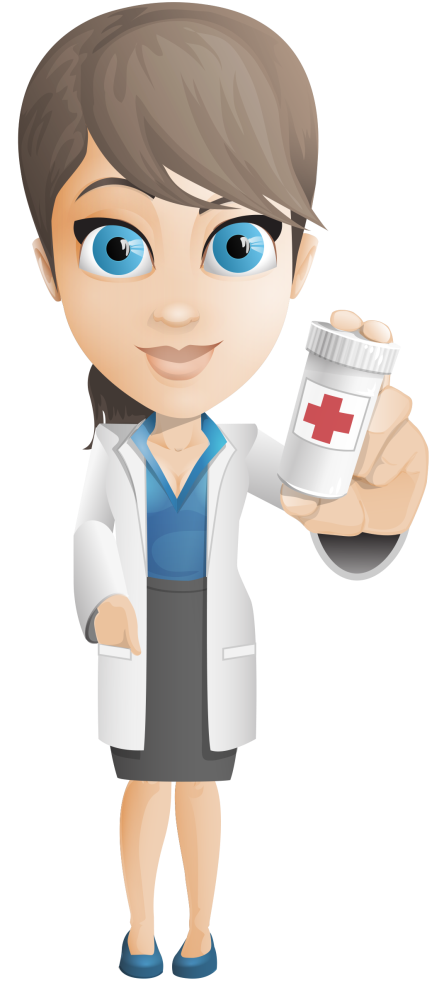 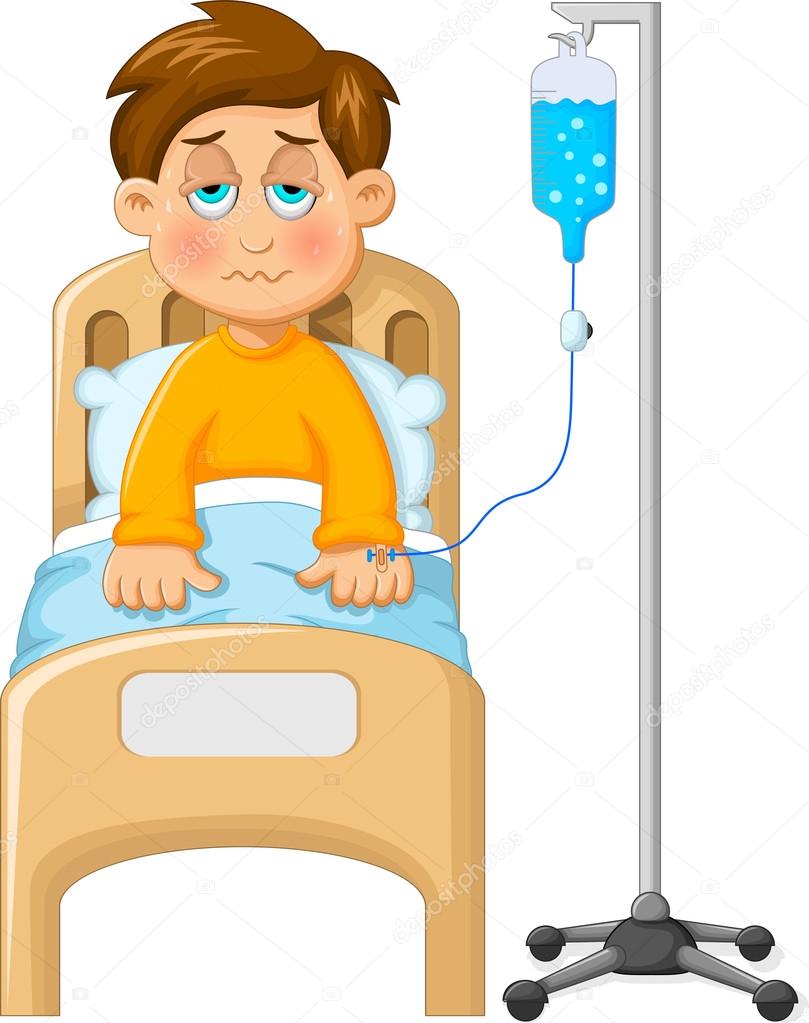 Упражнение 41
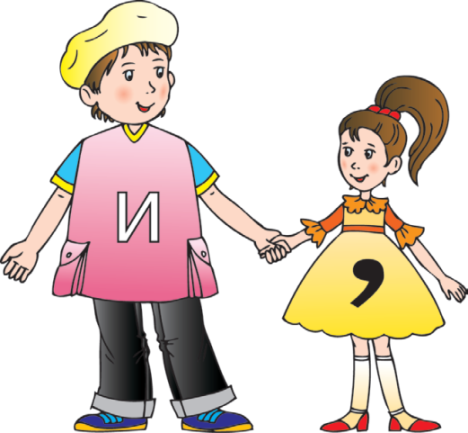 По ситуациям составьте сложное предложение.
Ситуация 4.
Профессор  спросил, … ..
Какая  у вас 
температура?
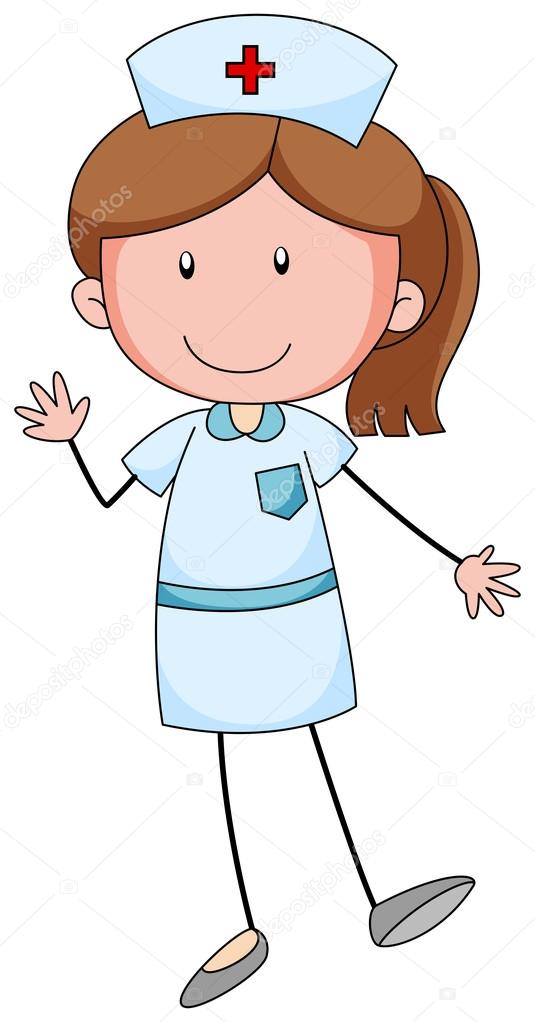 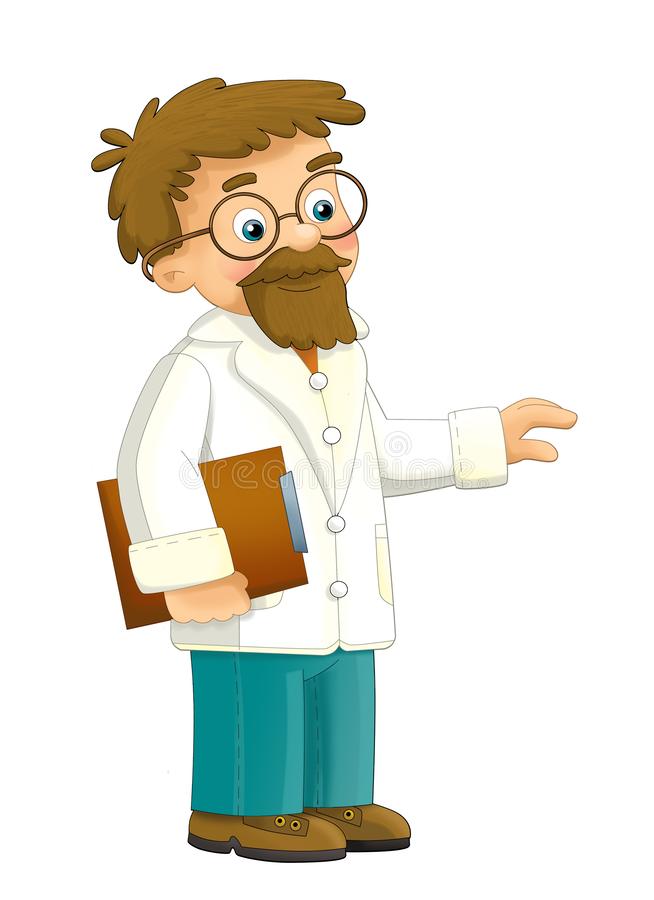 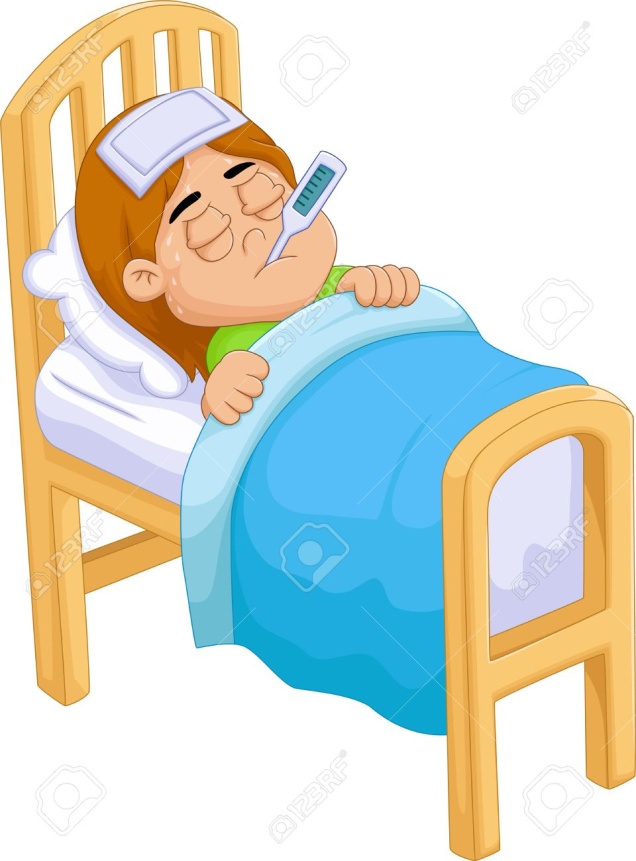 Упражнение 41
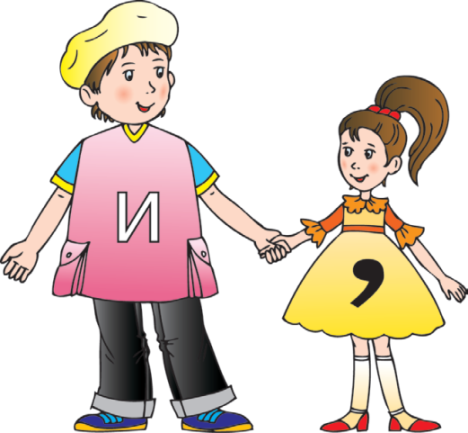 По ситуациям составьте сложное предложение.
Ситуация 4.
Профессор  спросил, какая у вас температура.
Какая  у вас 
температура?
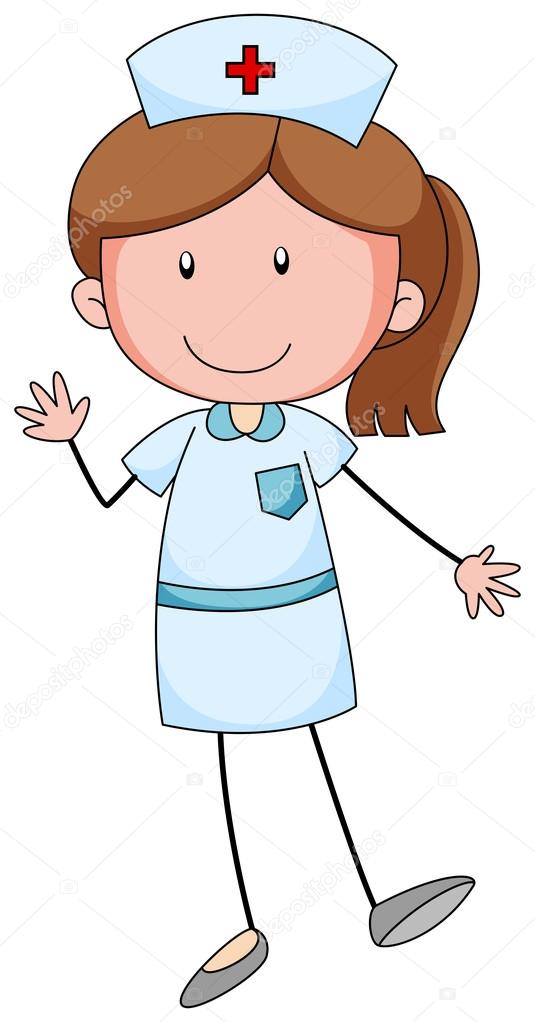 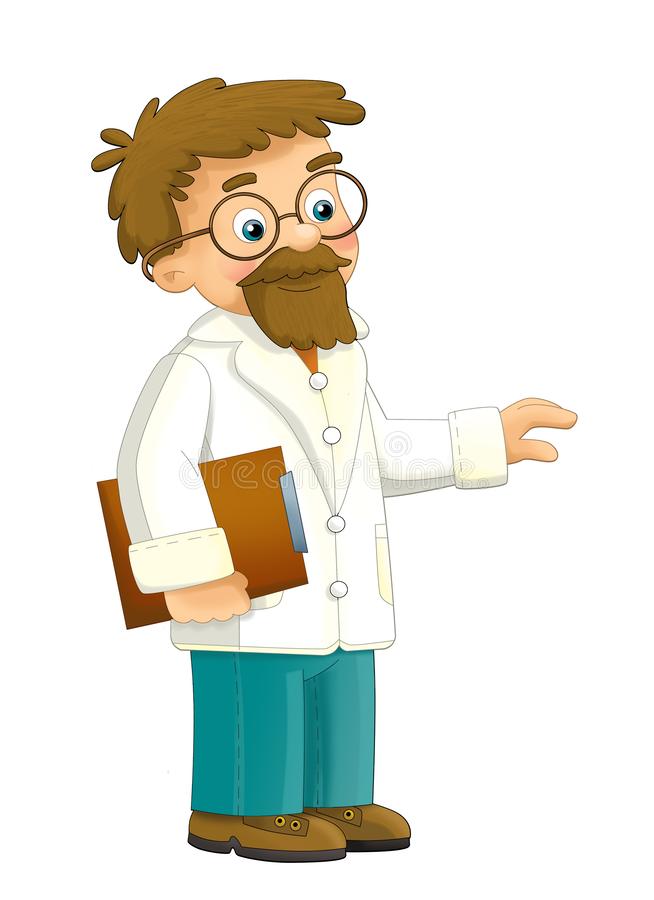 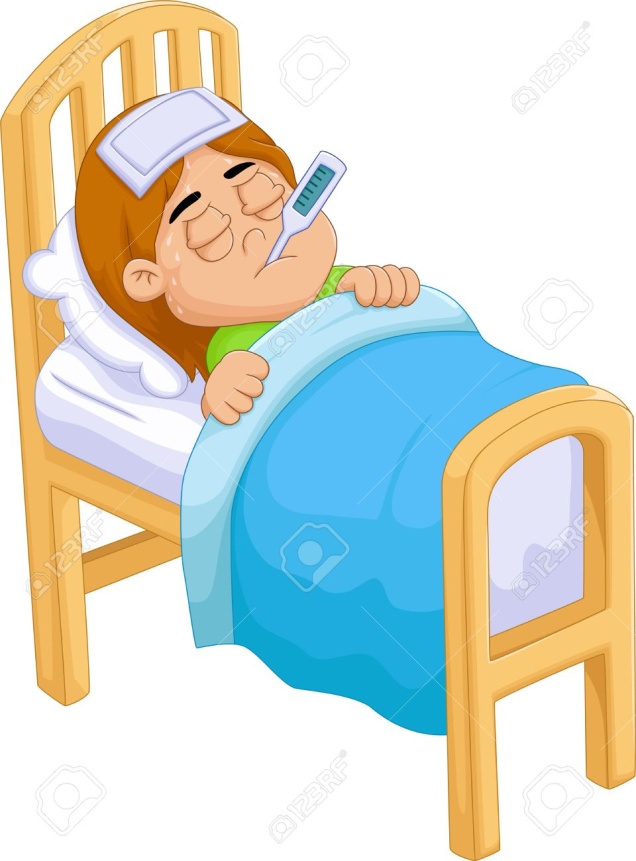 СПП с изъяснительными придаточными
Придаточные изъяснительные присоединяются к главной части    с помощью:
1) союзов что, чтобы, как, будто, как будто, ли;
Тренер сказал, что мы будем заниматься лечебной физкультурой.

Они не знали, сохранились ли эти виды лекарственных трав.
Союз ли стоит на втором месте и выражает предположение.

2) союзных слов кто, что, какой, чей, где, куда, откуда.

Врач объяснил, как можно применять это лекарство. 

Союзные слова – члены предложения.
Задание 1
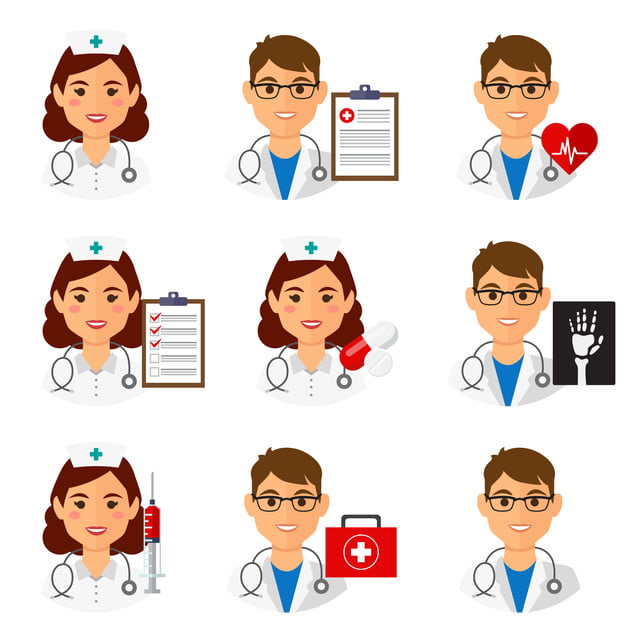 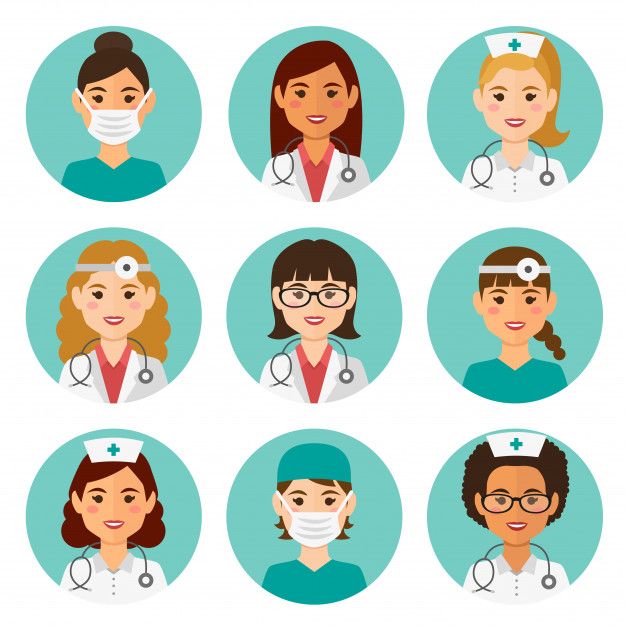 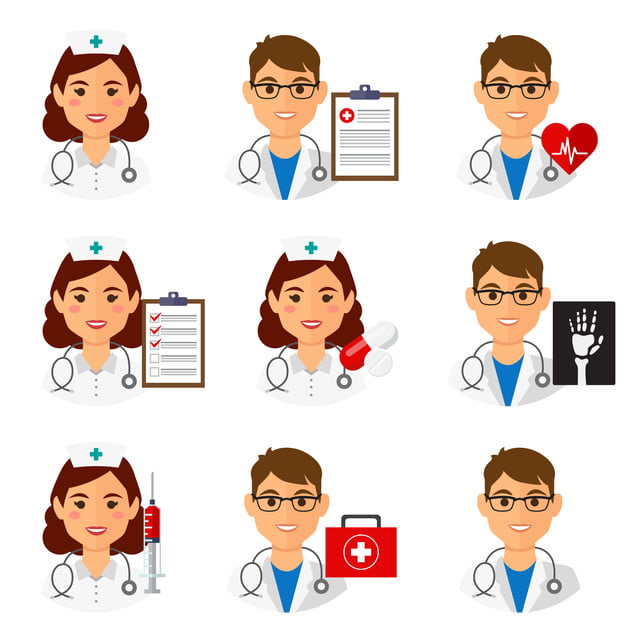 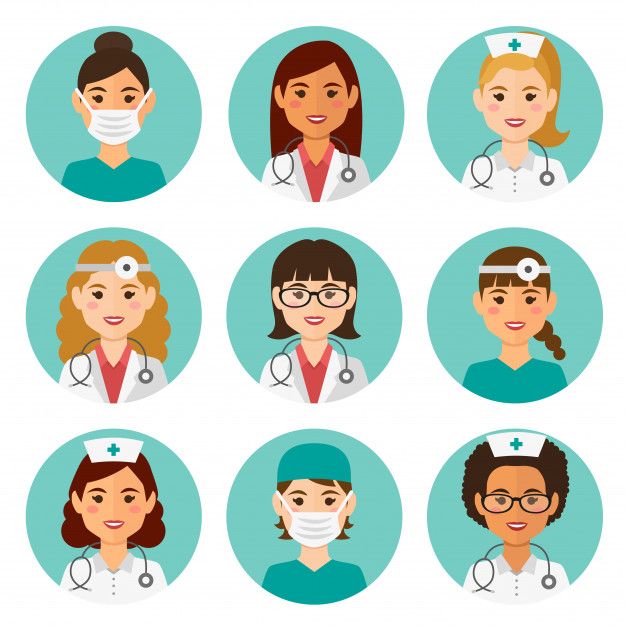 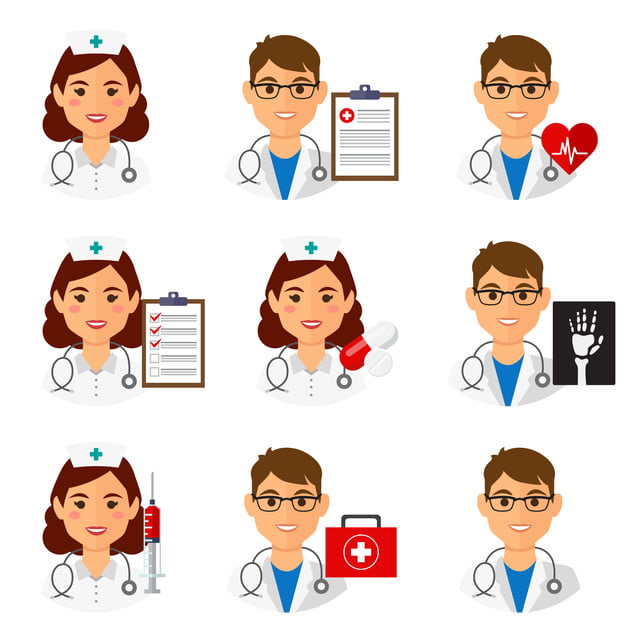 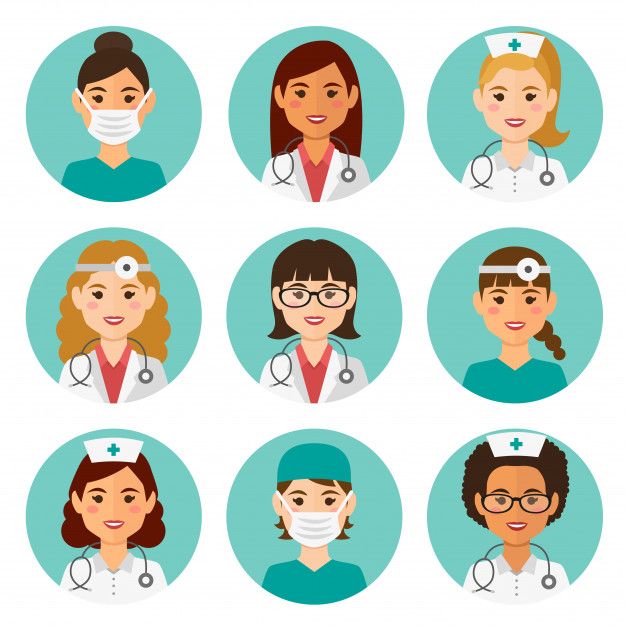 Задание 1
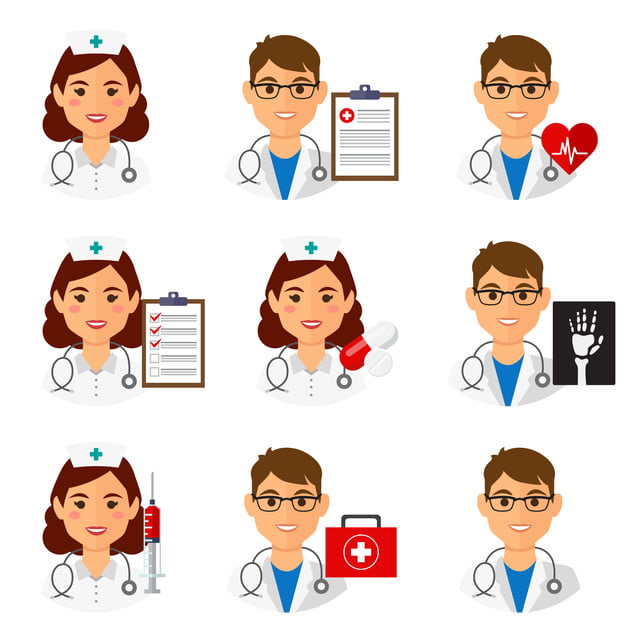 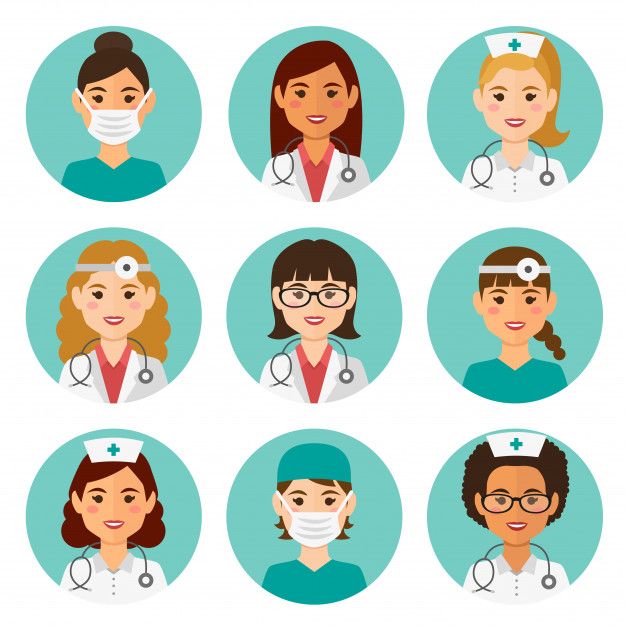 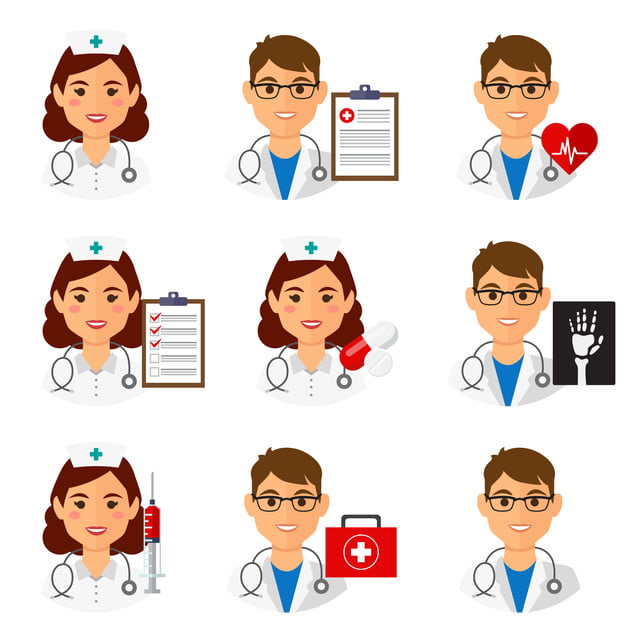 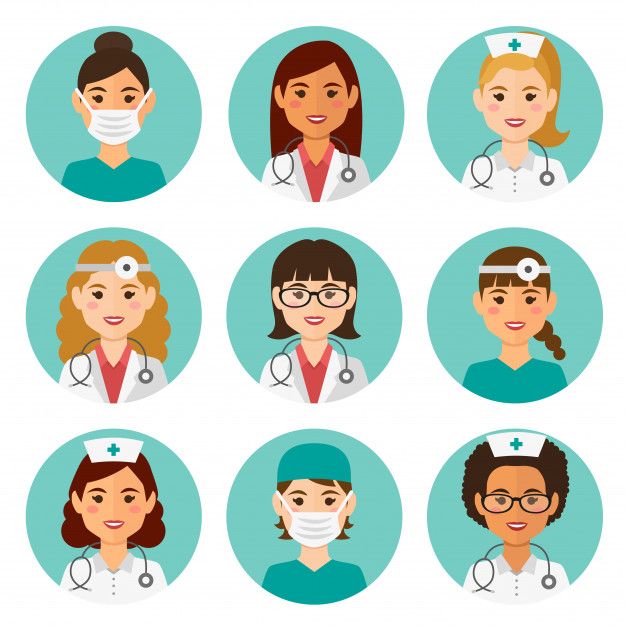 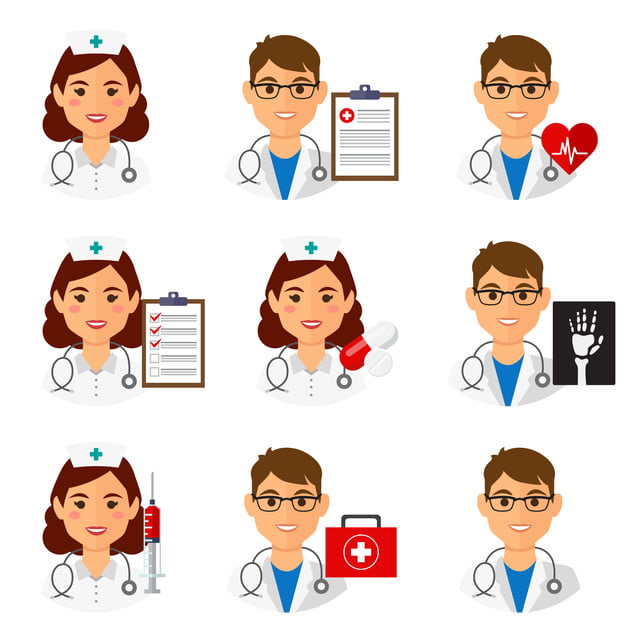 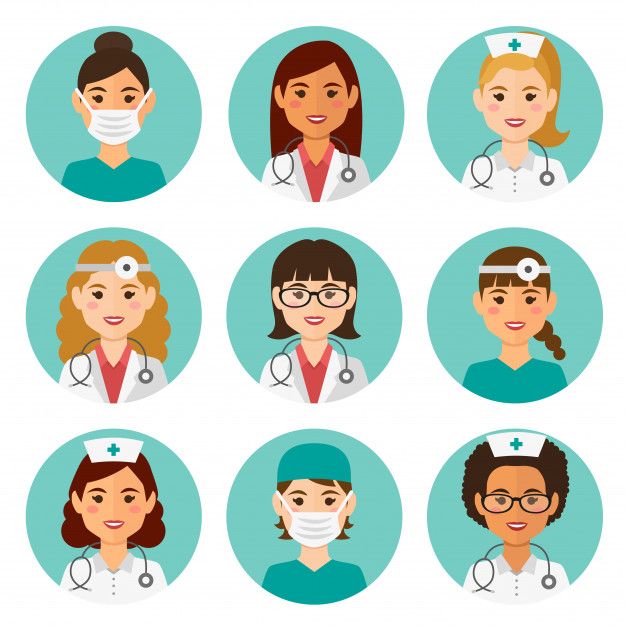 Задание 1
Закончите высказывания. Следите за интонацией.

Врач говорил о том, что … 
Врач рассказал о том, как … . 
Врач сказал о том, почему … . 
Врач напомнил о том, когда … .
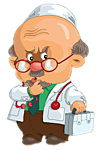 нужно принимать лекарства
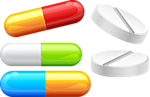 Задание 2
Закончите высказывания. Следите за интонацией.
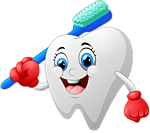 Мы узнали, почему… . 
Мы вспомнили, когда … . 
Мы забыли, как … . 
Мы объяснили, что … .
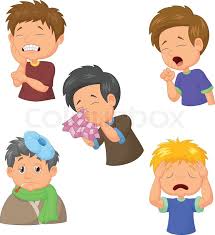 у Анвара болели зубы.
Задание 3
Составьте предложения по таблице.
Задание 3
Сестра записала, сколько градусов показывает термометр.

Пациент спросил, когда принимает кардиолог. 
.
Больной поинтересовался, куда нужно идти на рентген.

Доктор объяснил, когда больного выпишут. 

Анализ показал, почему больному стало плохо.

Педиатр рассказал, как нужно давать лекарство детям.
Упражнение 42
Составьте из двух простых предложений сложное. Правильно подберите союзы или союзные слова.
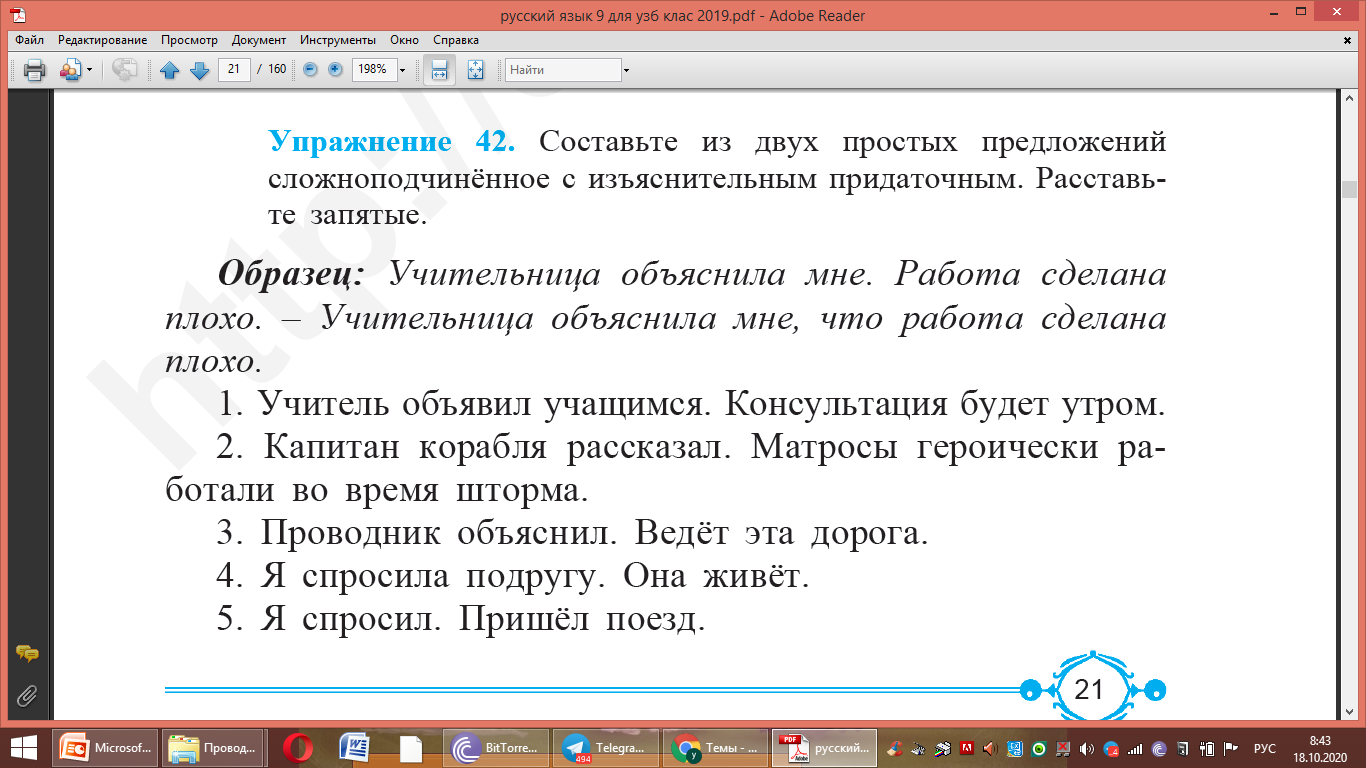 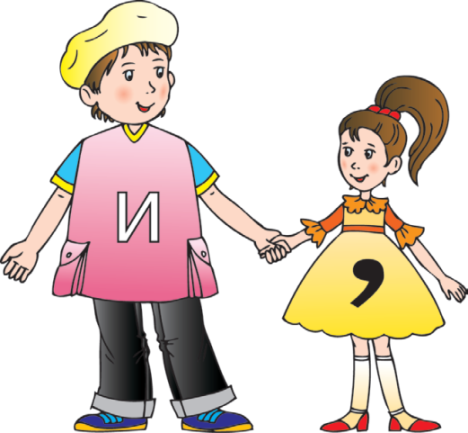 Упражнение 42
Учитель объявил учащимся, что консультация будет завтра утром.

Капитан корабля рассказал, что матросы героически 
работали во время шторма.
Капитан корабля рассказал, какие  матросы героически 
работали     во время шторма.
Капитан корабля рассказал, почему матросы героически 
работали   во время шторма.
Капитан корабля рассказал, как  матросы героически 
работали         во время шторма.
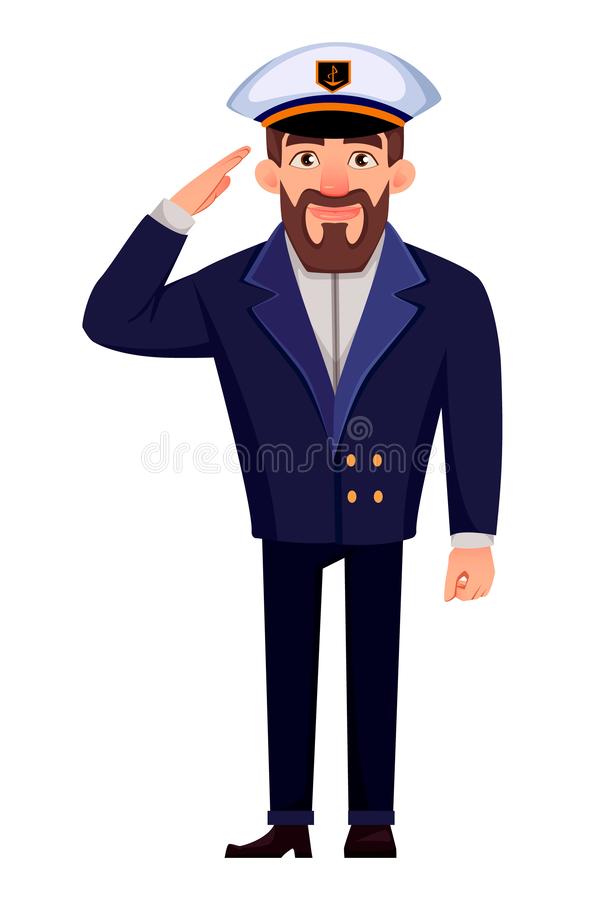 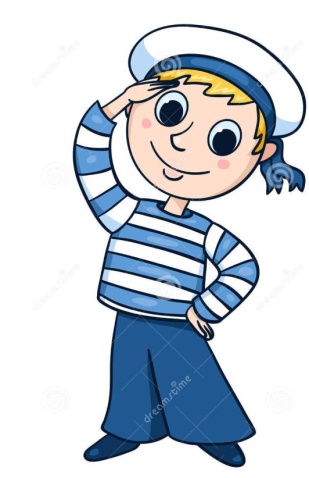 Упражнение 42
Проводник объяснил, куда ведет эта дорога.

Я спросил подругу, как она живёт.

Я спросил подругу, где она живёт.

Я спросил, когда пришёл поезд.
Сегодня на уроке мы  узнали
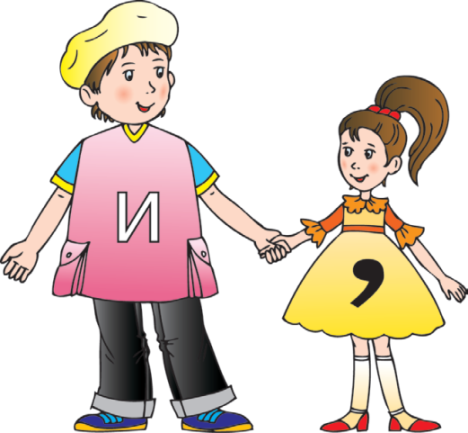 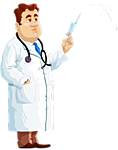 Домашнее задание
Упражнение  42 выполнить письменно.
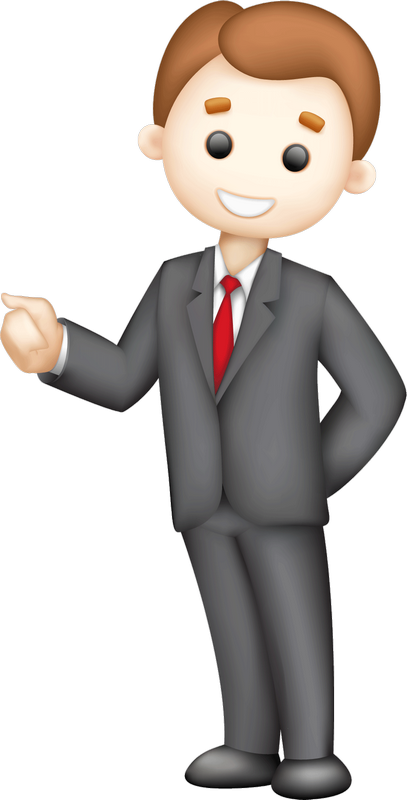 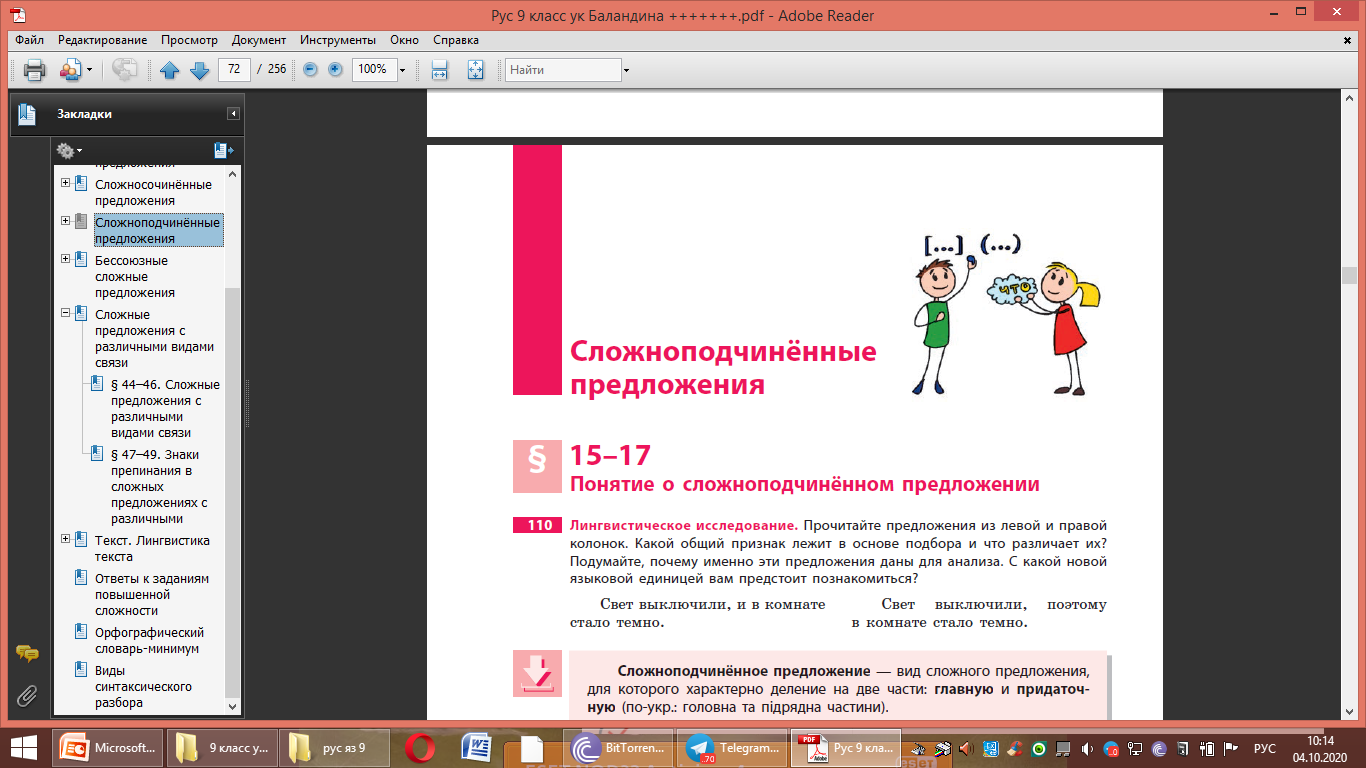